Public talk @Istanbul
05.09.2024
Serkant Cetin
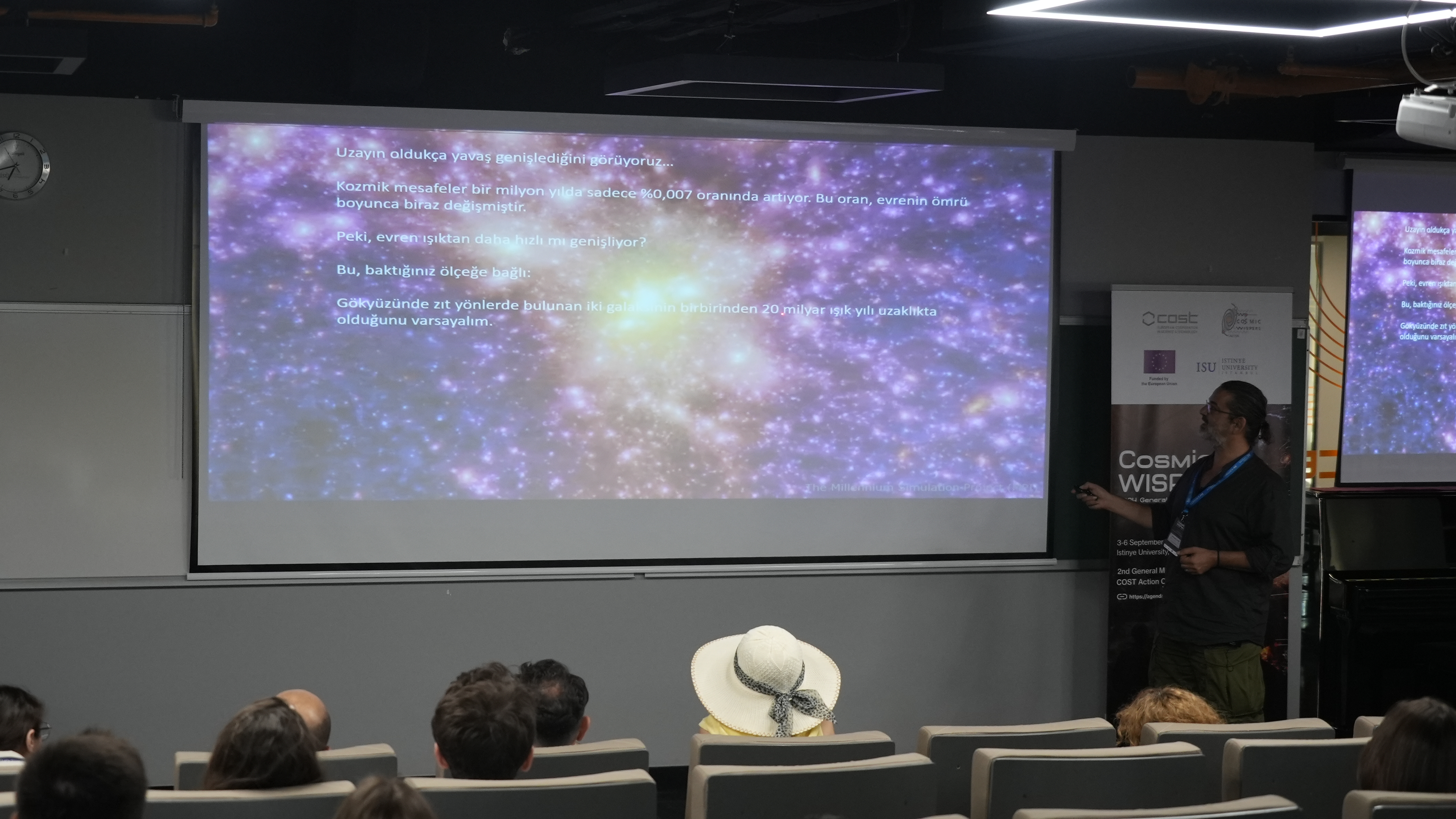 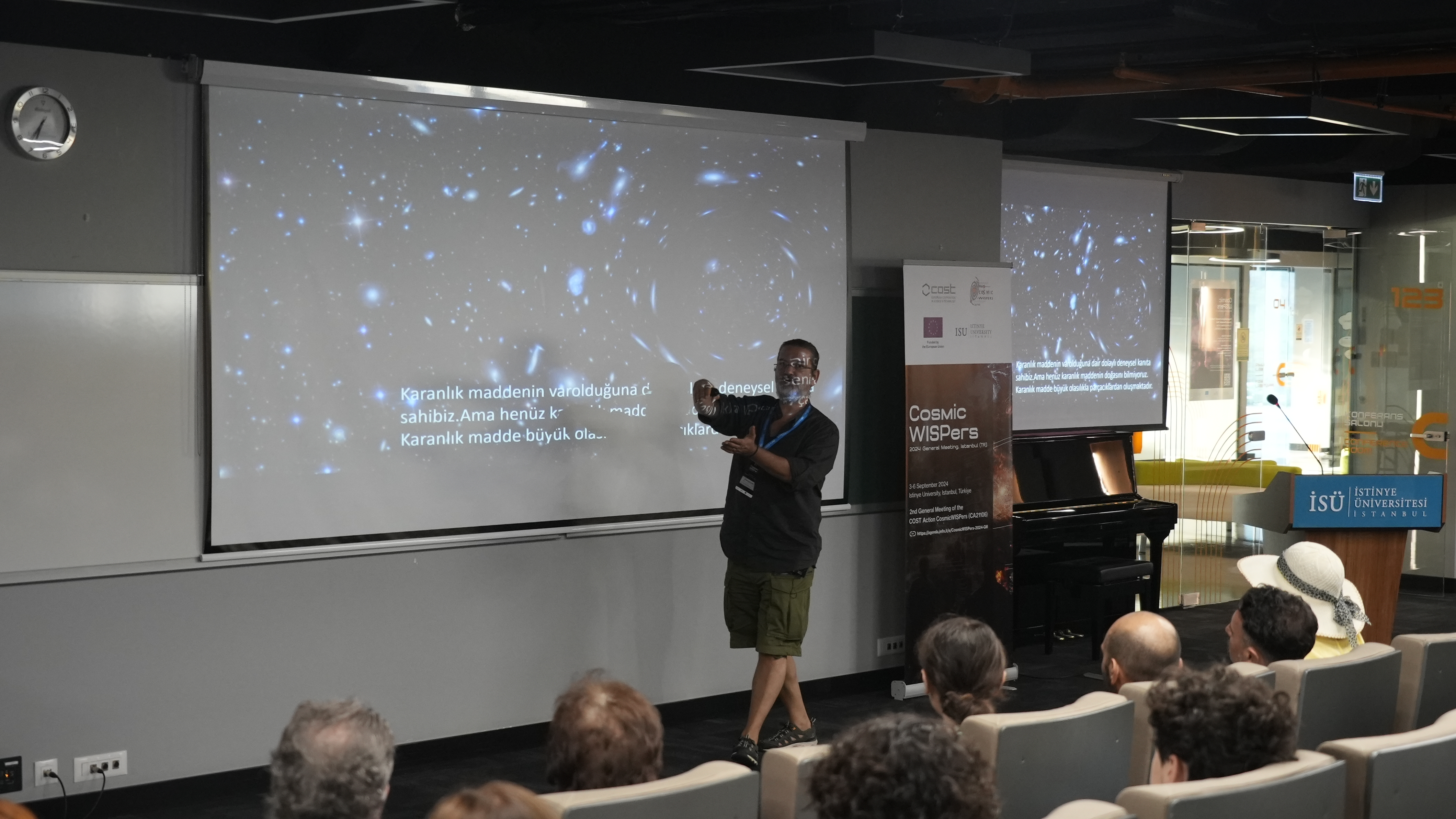 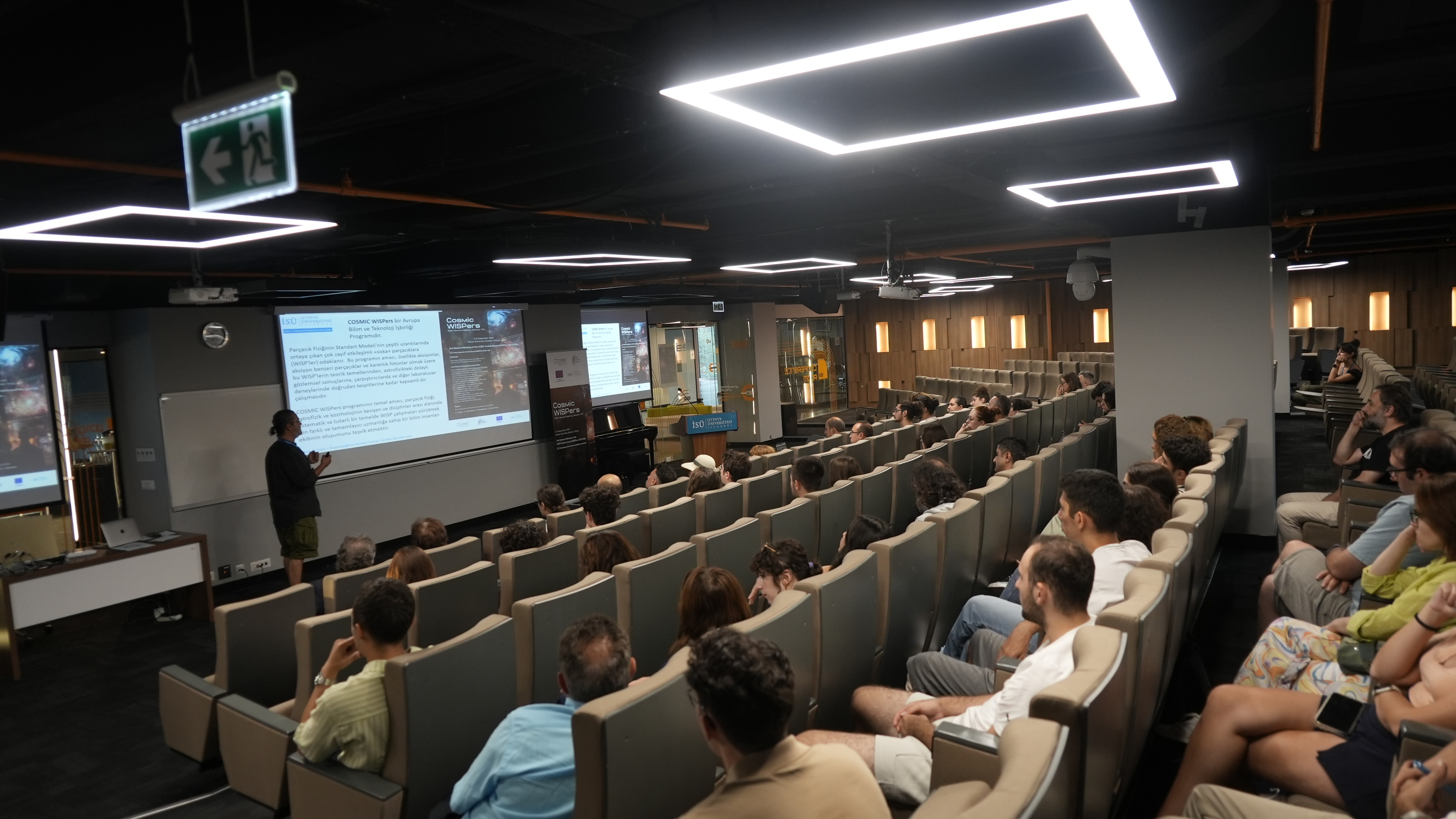 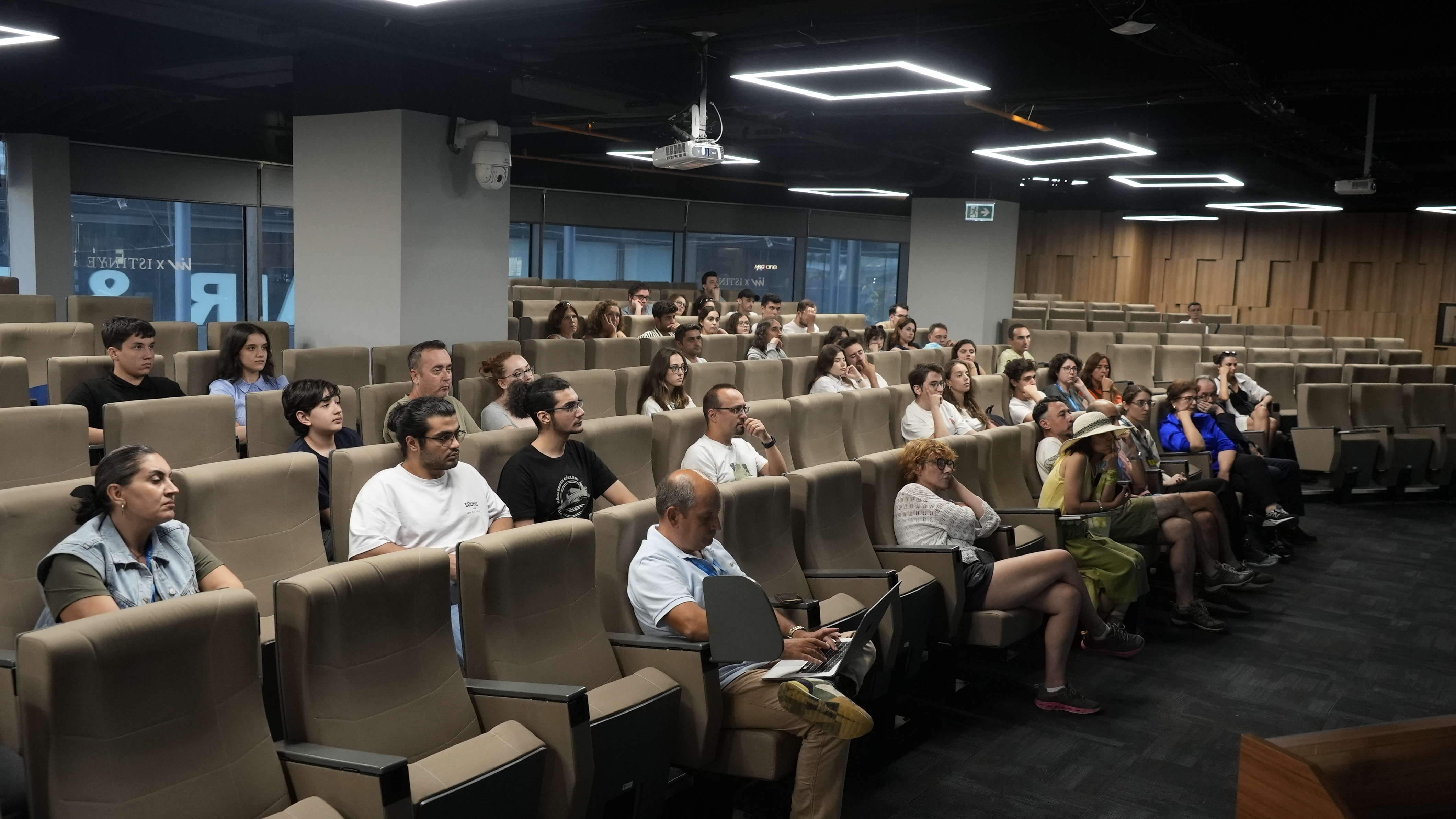 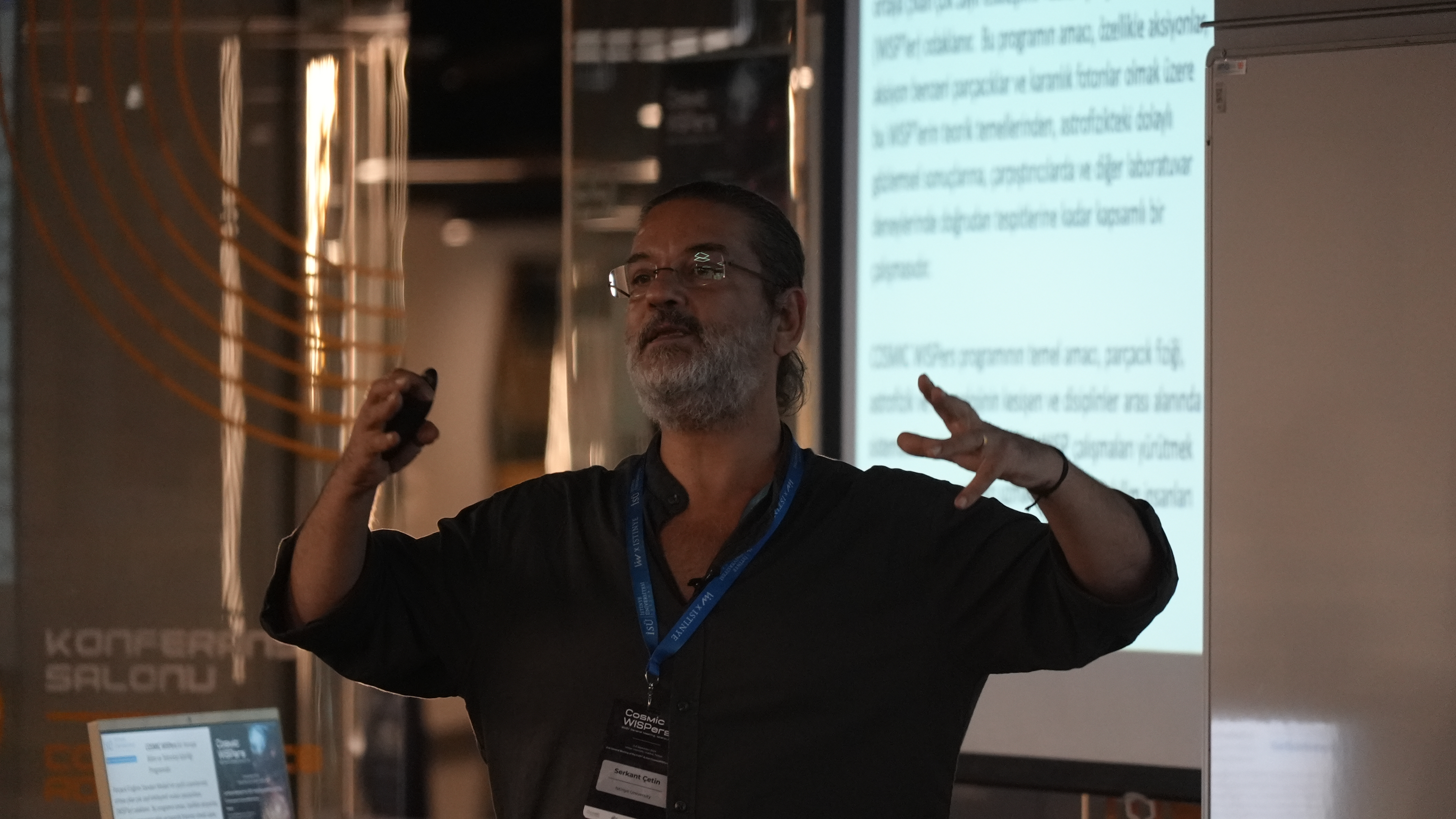 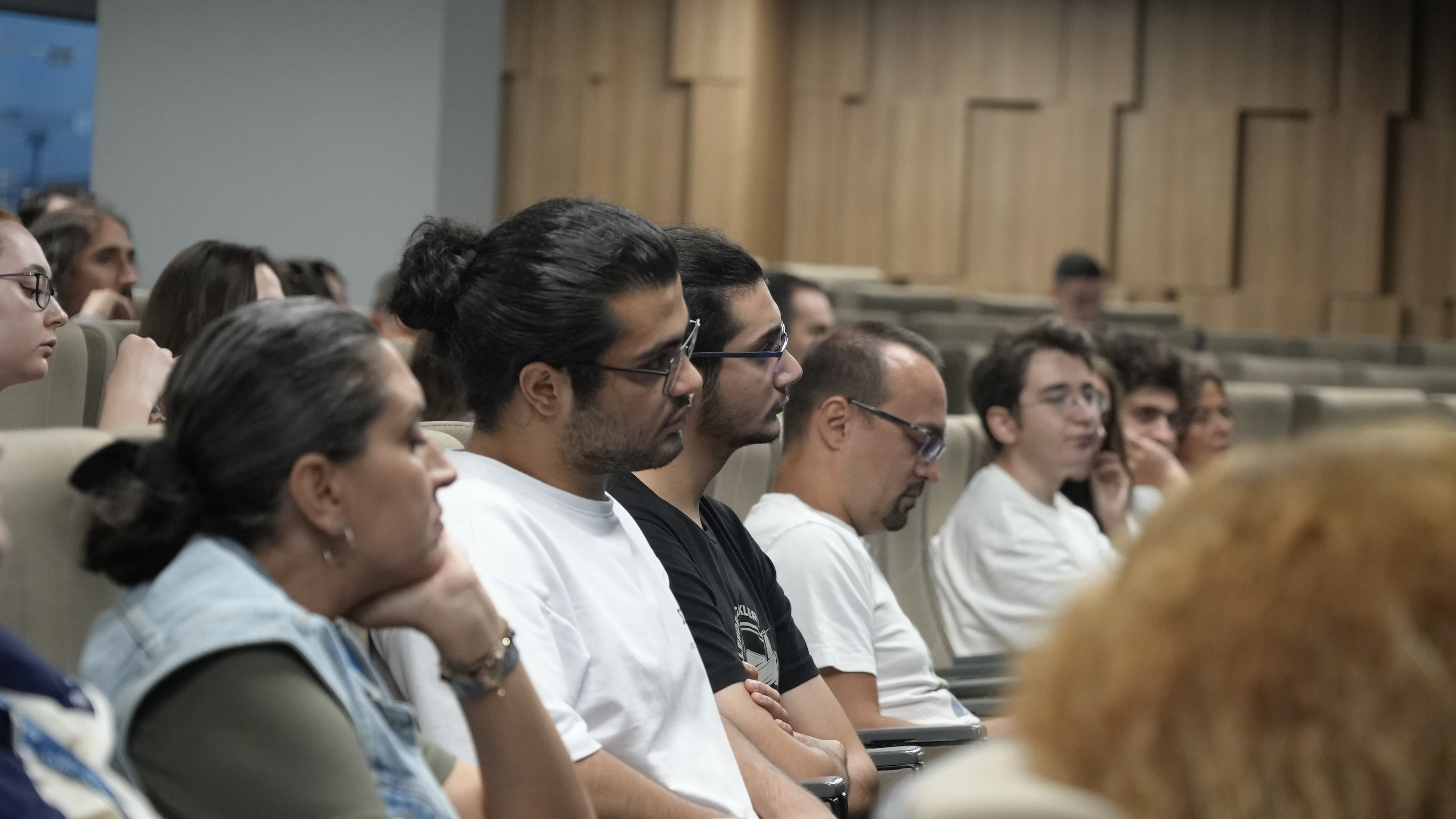 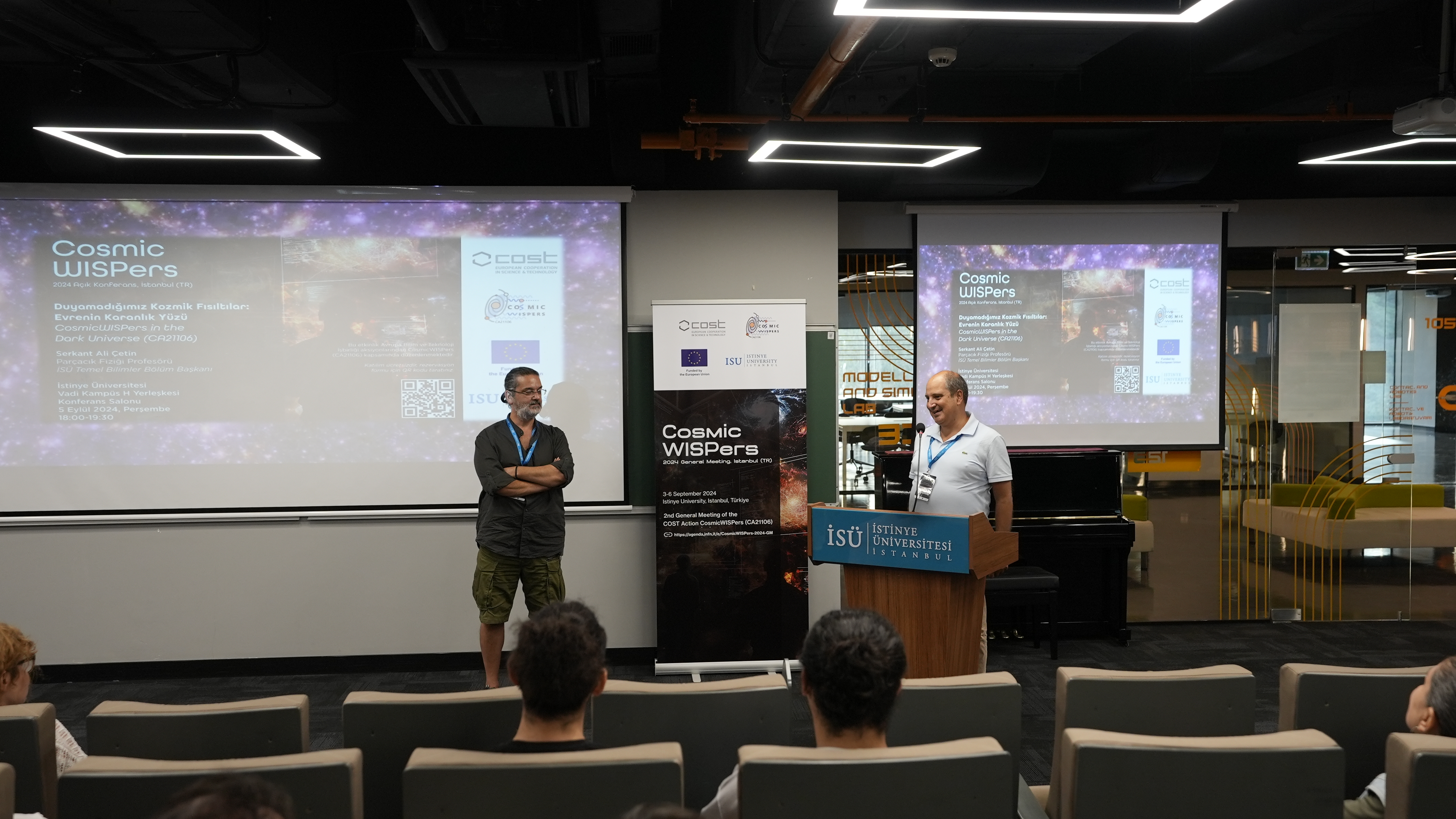 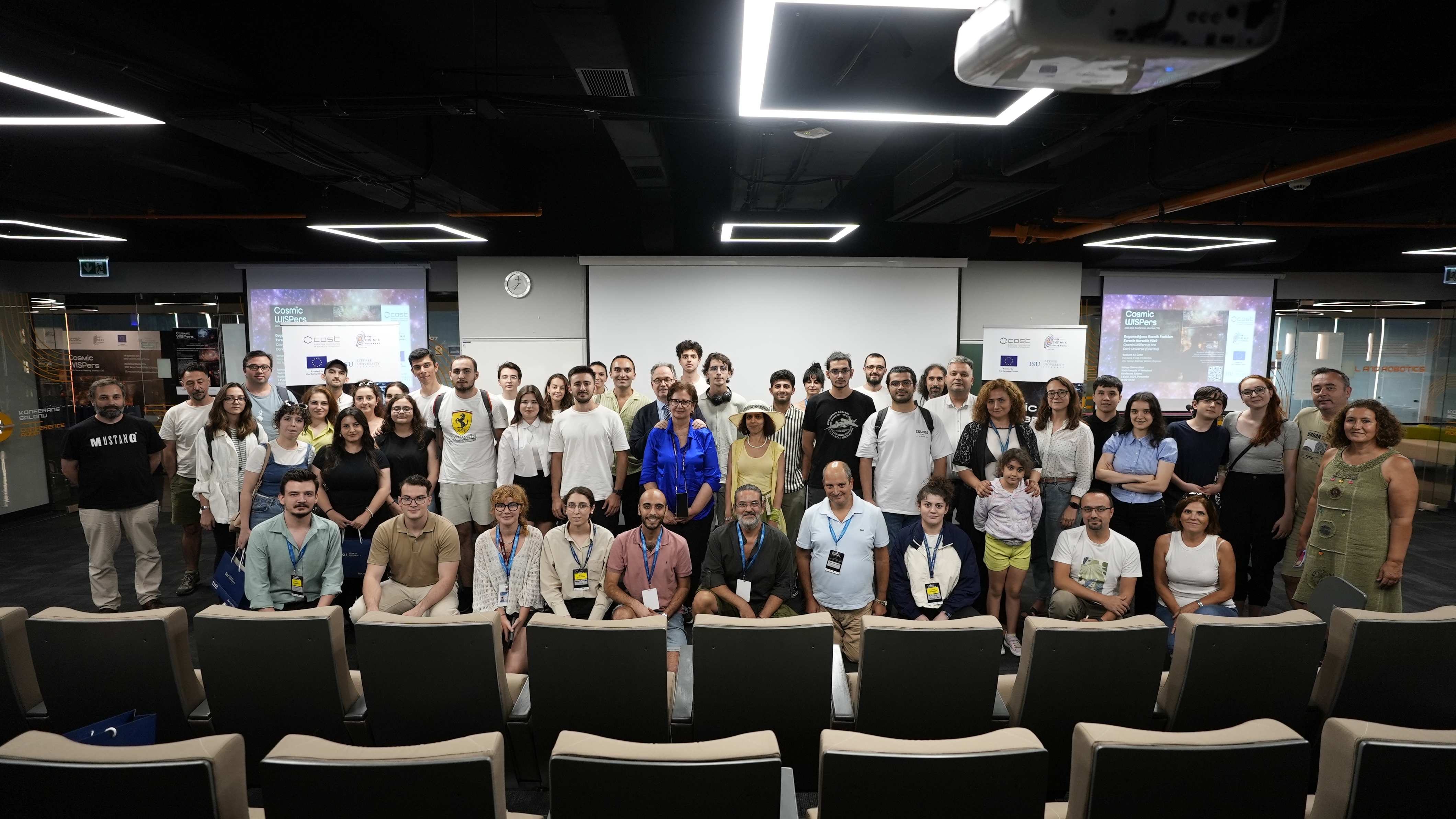